Педагогическое наставничество в инклюзивном образовании
Джапарова Замира Бердибековна
Кыргызская Республика
[Speaker Notes: Этот шаблон можно использовать как начальный файл для представления учебных материалов группе слушателей.

Разделы
Для добавления разделов щелкните слайд правой кнопкой мыши. Разделы позволяют упорядочить слайды и организовать совместную работу нескольких авторов.

Заметки
Используйте раздел заметок для размещения заметок докладчика или дополнительных сведений для аудитории. Во время воспроизведения презентации эти заметки отображаются в представлении презентации. 
Обращайте внимание на размер шрифта (важно обеспечить различимость при ослабленном зрении, видеосъемке и чтении с экрана)

Сочетаемые цвета 
Обратите особое внимание на графики, диаграммы и надписи. 
Учтите, что печать будет выполняться в черно-белом режиме или в оттенках серого. Выполните пробную печать, чтобы убедиться в сохранении разницы между цветами при печати в черно-белом режиме или в оттенках серого.

Диаграммы, таблицы и графики
Не усложняйте восприятие: по возможности используйте согласованные, простые стили и цвета.
Снабдите все диаграммы и таблицы подписями.]
Развитие системы инклюзивного образования в Кыргызской Республике
Закон «Об образовании» Кыргызской Республики
Закон «О дошкольном образовании» КР 
«Кодекс о детях»,
 Закон КР «О правах и гарантиях лиц с ограниченными возможностями»
 Закон КР «О ратификации Конвенции ООН о правах инвалидов» 
Концепция развития инклюзивного образования
[Speaker Notes: Дайте краткий обзор презентации. Опишите главную суть презентации и обоснуйте ее важность.
Представьте каждую из основных тем.
Чтобы предоставить слушателям ориентир, можно можете повторять этот обзорный слайд в ходе презентации, выделяя тему, которая будет обсуждаться далее.]
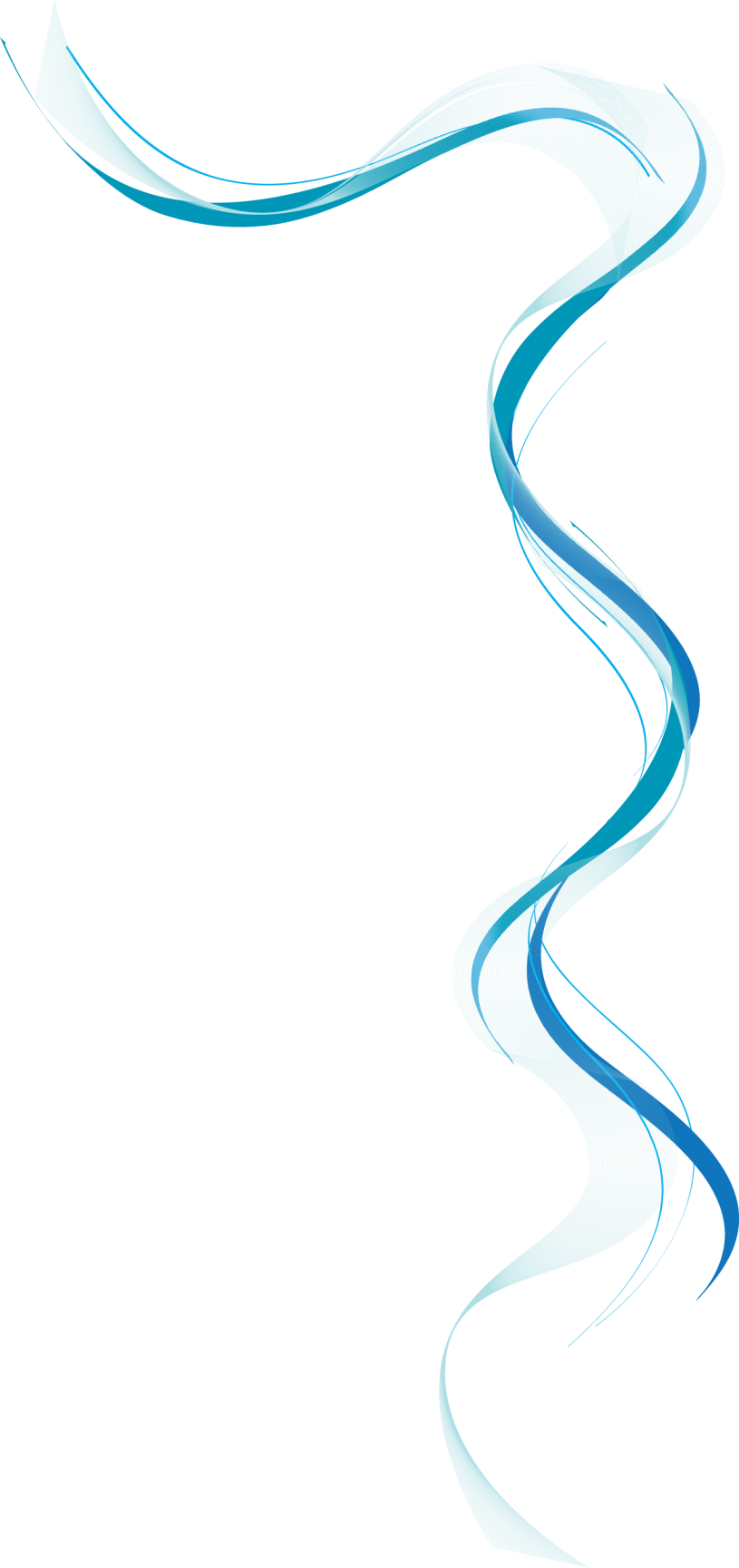 Концепция развития инклюзивного образования в Кыргызской Республике на 2019-2023 годы приводят к повышению требований к деятельности учителей, расширению их функциональных обязанностей и расширению профессиональных компетенций
[Speaker Notes: Это другой параметр для обзорных слайдов, использующих переходы.]
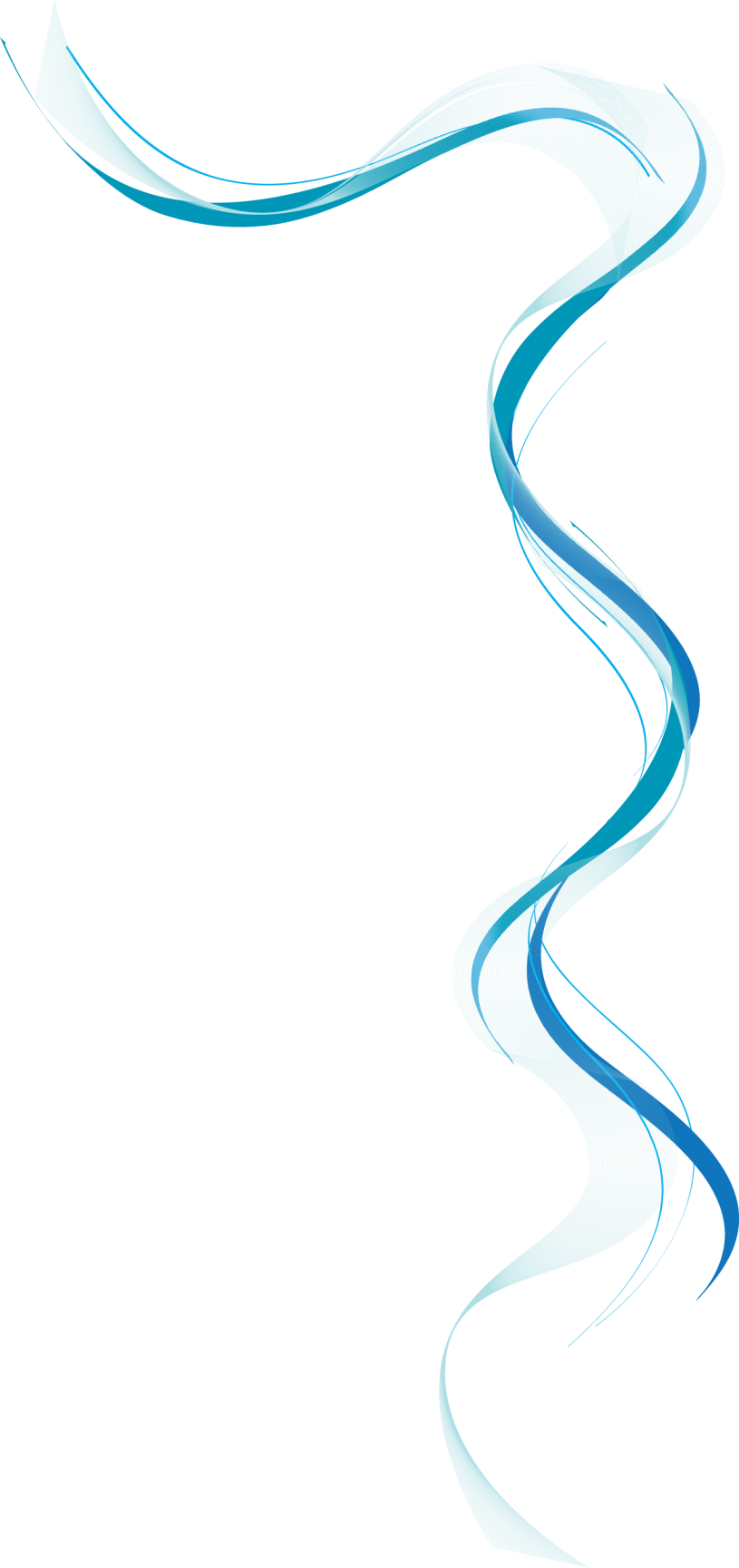 Нами проводилось исследование педагогических условий формирования инклюзивной компетентности педагогов общеобразовательных организаций
Обзор на сегодня
[Speaker Notes: Это другой параметр для обзорного слайда.]
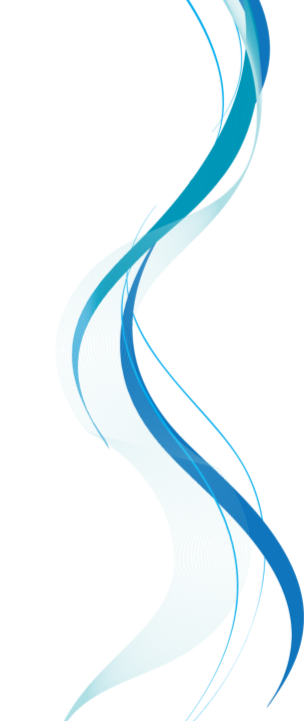 Наставничество как форма обучения практическим методам на рабочем месте эффективно как педагогическое условие формирования инклюзивной компетентности педагогов
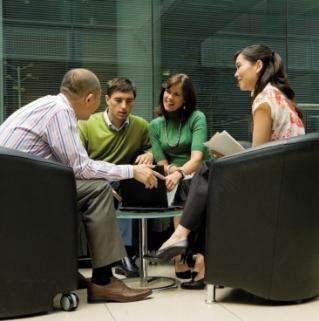 Процесс наставничества – определяют как,,
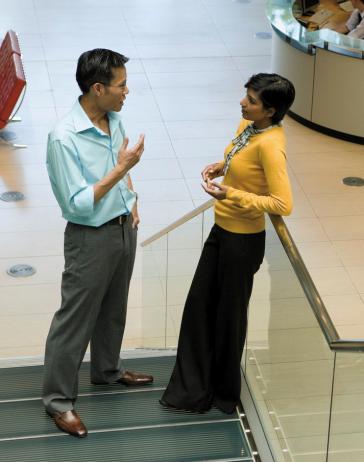 Индивидуальный  
Групповой 
Коллективный
[Speaker Notes: Какие способности приобретут слушатели по завершении обучения? Коротко опишите каждую цель и полезность данной презентации для слушателей.]
Процесс наставничества развивает высокий уровень профессионализма, в следующих направлениях:1) знания в области специальной педагогики и психологии;2) овладение технологиями обучения;3) информационная компетентность, мышление (рефлексия) и толерантность;4) умение учитывать индивидуальные особенности ребенка;5) формирование эмпатии.
[Speaker Notes: Используйте заголовки разделов для каждой из тем, чтобы переход был понятен для аудитории.]
Стили наставника
Участникам были предложены вопросы следующего характера:
-как часто вы обращаетесь к своему наставнику?
-обсуждаете ли вы с наставником вопросы обучения детей со специальными образовательными потребностями?
-имеете ли вы план совместной работы по совершенствованию технологий обучения детей со специальными образовательными потребностями?
[Speaker Notes: Добавьте слайды в раздел по каждой теме, включая слайды с таблицами, диаграммами и изображениями. 
Образцы макетов таблицы, диаграммы, изображения и видео см. в следующем разделе.]
Скаффолдинг
Педагог осуществляет деятельность самостоятельно
Педагог осуществляет деятельность совместно с наставником
Педагог имеет трудности
[Speaker Notes: Будьте кратки. Сделайте текст как можно более кратким для использования крупного шрифта.]